Statistics Session 17
Normal Random Variable
Ezra Halleck, City Tech (CUNY), Fall 2021
6.2 Standardizing a Normal Distribution
Converting an x Value to a z Value
For a normal random variable x, a particular value of x can be converted to its corresponding z value by using the formula
where μ and σ are the mean and standard deviation of the normal distribution of x, respectively.
2
Type 1 Example for nonstandard normal
Let X have a normal distribution with a mean of 50 and a standard deviation of 10.
Convert the following x values to z values and find the probability to the left of these points.
(a) x = 55



(b) x = 35
3
Graphs for a)
X ∼ Normal(μ = 50, σ = 10) The probability that X is below 55
= P(X ≤ 55) = 0.6915
4
Graphs for b)
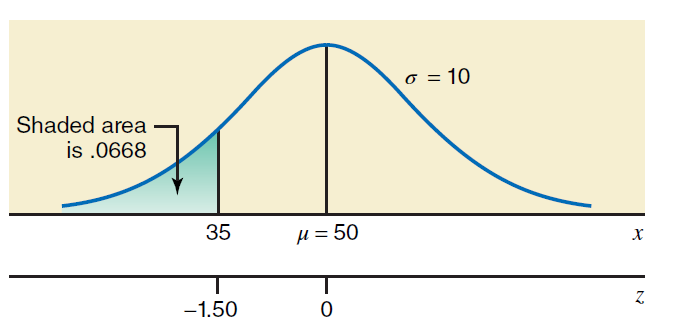 X ∼ Normal(μ = 50, σ = 10) The probability that X is below 35 
= P(X ≤ 35) = 0.06681
5
Type 2 Example for nonstandard normal
Let X be a continuous random variable that is normally distributed with mean 25 and standard deviation 4.
To nearest %, find chance that an outcome is between x = 18 and x = 34.
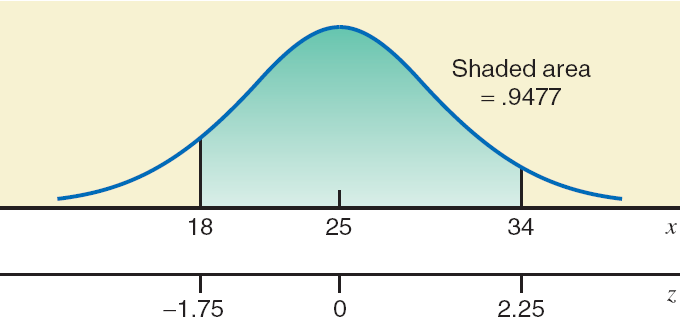 For x = 18:
For x = 34:
6
So, chance that an outcome is between x = 18 and x = 34 is 95%.
Type 3 Example for nonstandard normal
Let x be a normal random variable with its mean equal to 40 and standard deviation equal to 5. Find P (x > 55).
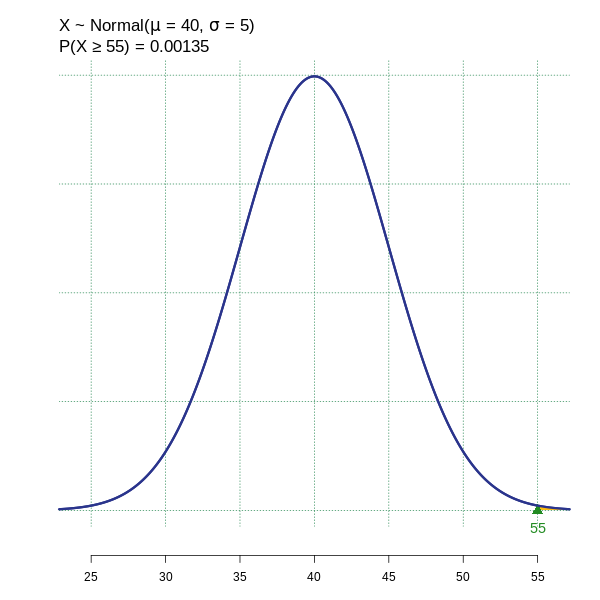 X ∼ Normal(μ = 40, σ = 5)The probability that X is above 55= P(X ≥ 55)
= 0.00135
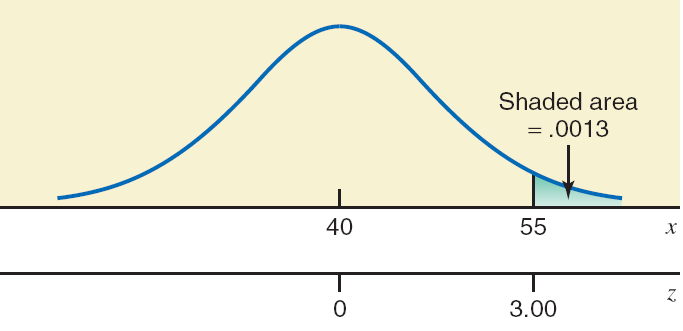 7
6.3 Applications of the Normal Distribution
8
Internal medical physician earnings
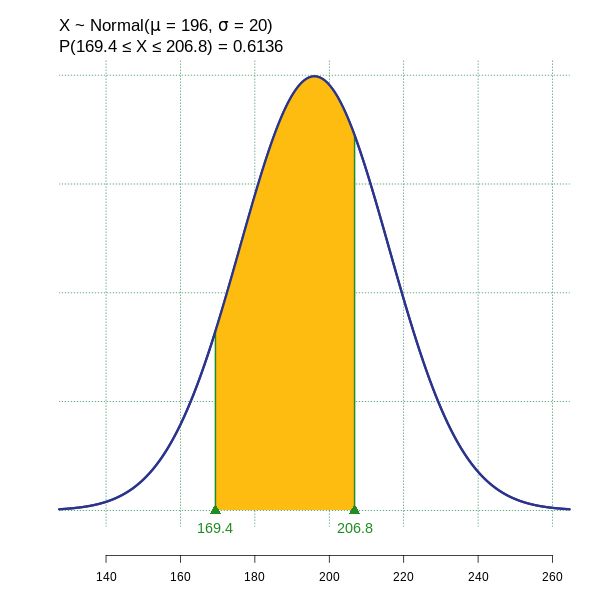 X ∼ Normal(μ = 196, σ = 20)The probability that X is between 169.4 and 206.8 = P(169.4 ≤ X ≤ 206.8) = 0.6136
Hence, a randomly selected internal medical physician has a 61% chance of earning between $169,400 and $206,800.
9
Beverage example
Geiser drinks makes an orange flavored seltzer.
The filling machines are adjusted to pour 12.01 oz into each 12-ounce bottle.
However, the actual amount in each bottle is not exactly 12.01 oz; it varies.
The actual amount has a normal distribution with a mean of 12.01 ounces and a standard deviation of .015 ounce.
What is the chance that a random bottle has less than 12 oz?
10
Beverage example solution
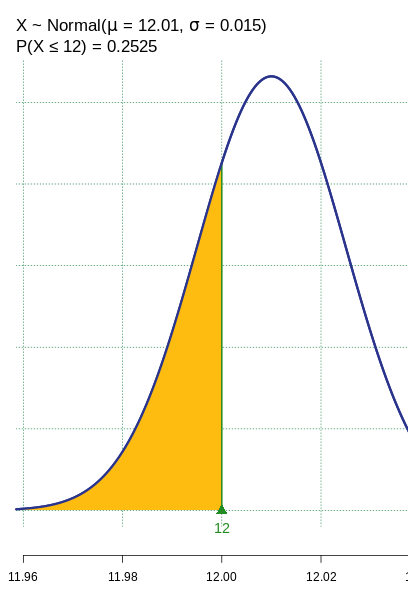 X ∼ Normal(μ = 12.01, σ = 0.015)The probability that X is below 12
= P(X ≤ 12) = 0.2525.
Hence, the chance that a random bottle has less than 12 oz is 25%.
11
tire lifetimes example
The life of a certain automobile tire is normally distributed with mean 35,000 (=35k) miles and standard deviation 5000 (=5k) miles.
What proportion of tires last between 30,000 (30k) and 40,000 (40k) miles? (i.e., P{|Z | < 1})
What proportion of such tires last over 40,000 miles (40k)? (P{Z  >1})
What proportion last over 50,000 miles (=50k)?(P{Z  >3})
If the tire is in working condition after 40,000 miles (=40k), what is the conditional probability that it will still be working after an additional 10,000 miles (=10k)?
     (i.e., P{Z  >3}/ P{Z  >1})
We can use the percentages from the empirical rule to answer these questions:
The chance of being within one standard deviation of the mean is 68%.
The chance of being beyond one standard deviation on one side is (100-68)/2%=16%
The chance of being within 3 standard deviations is 99.7%. Hence, the chance of being beyond three standard deviations on one side is (100-99.7)/2% = 0.15%
We have the ingredients from parts c and b: P{Z  >3}/ P{Z  >1} = 0.15%/16% ~ 1%
Exercise: answer each of the questions using complete sentences.
12